Five-Minute Settlement Program:Executive Forum 3
AEMO 5MS Program Team
Tuesday 13 November 2018
AEMO Offices:
Level 9, 99 Gawler Place, Adelaide
Level 10, 10 Eagle Street, Brisbane
Level 22, 530 Collins Street, Melbourne
LEVEL 2, 20 BOND STREET, SYDNEY
DIAL IN: 02 9087 3604  ACCESS CODE: 575 501 049
1
Agenda
2
Minutes and actions from previous meeting
Peter Geers
3
Executive Forum met on Wednesday 18 July 2018
No actions identified during the meeting
Meeting scheduled for 10 September was not held, but meeting pack was distributed
Meeting pack and notes from meetings are published at: http://www.aemo.com.au/Electricity/National-Electricity-Market-NEM/Five-Minute-Settlement/Program-Management/Executive-Forum
Previous meetings
4
Program update
Graeme Windley
5
High-level status
Procedures work is progressing well, with nearly all activities on track:
Working groups and focus groups have been constructive
Systems work continues to ramp up:
Architecture, Requirements and Design work underway
Development work to commence in Q4 2018
Rule changes:
Global settlement rule determination due in December 2018.
DER rule has been made – potential impact to 5MS solution design; however go live of 1 December 2019 may have a resourcing impact for participants
Stakeholder engagement is proceeding:
Next EF meeting scheduled for 13 November – AEMO CTO Joe Locandro to attend to discuss AEMO IT vision
1-on-1 discussions have been held and will continue on a rolling basis
6
Program Conceptual Timeline
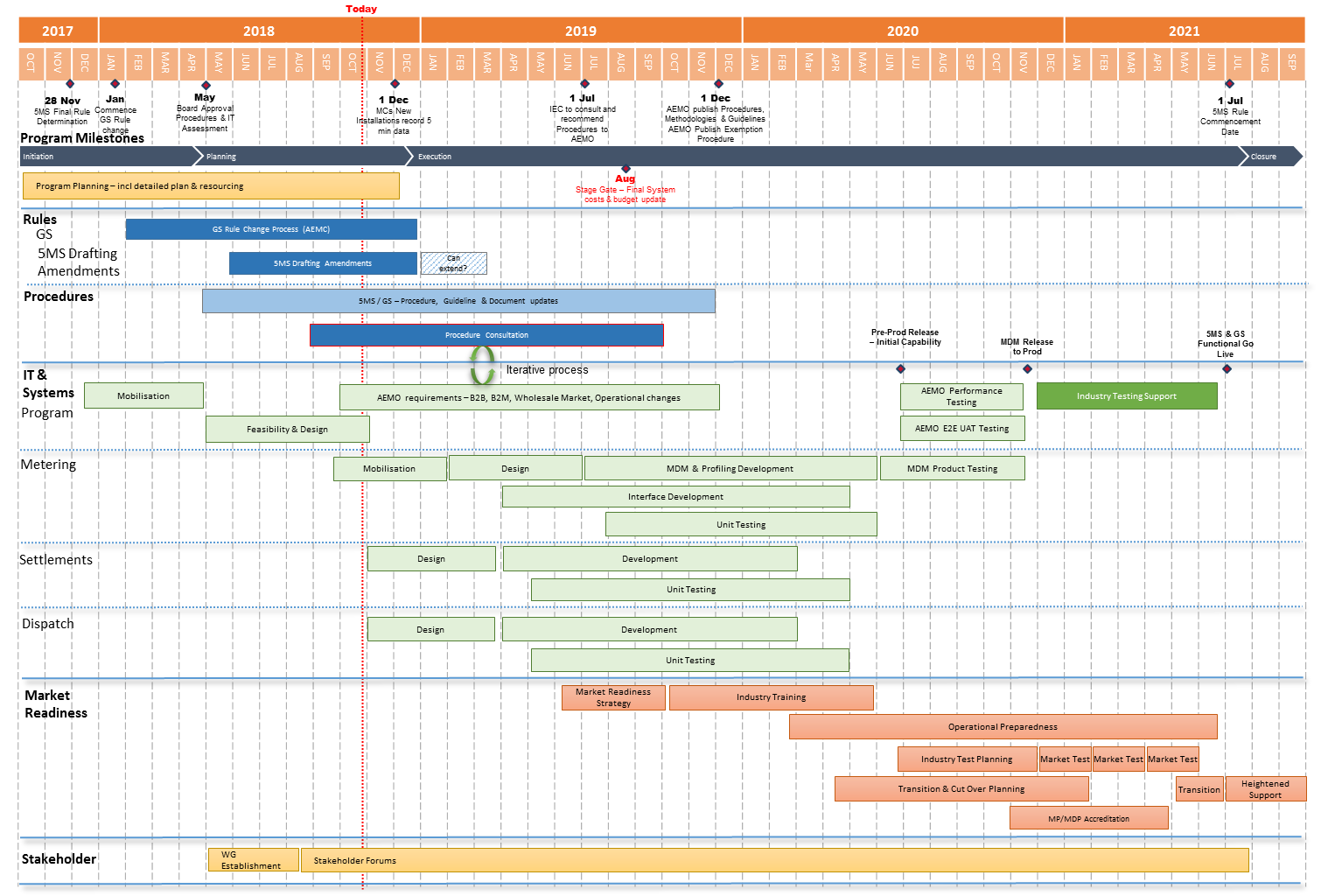 7
Industry risks & issues
Graeme Windley
8
Summary
Latest risk/issue register included with meeting pack
Risk/issue register is published on 5MS PCF page: http://www.aemo.com.au/Electricity/National-Electricity-Market-NEM/Five-Minute-Settlement/Program-Management/Program-Consultative-Forum 
AEMO welcomes any feedback from the PCF on the risks & issues
9
Risk/issue updates
R10 – Vendor contract negotiation timelines was updated to include mention of the vendor briefing session as well as noting that AEMO would keep a list of vendors, supplied by participants
R06 – Mel Green no longer Risk Champion as role has changed – welcome any volunteers as new Risk Champion
10
Technology approach
Joe Locandro
11
History of tactical delivery has led to significant technical complexity and cost
An example is the current application landscape for NEM, developed with a strategy focused on compliance and cost reduction
This is just one of many: Other markets have similar application landscapes and associated issues
DWGM
NEM
STTM
WEM
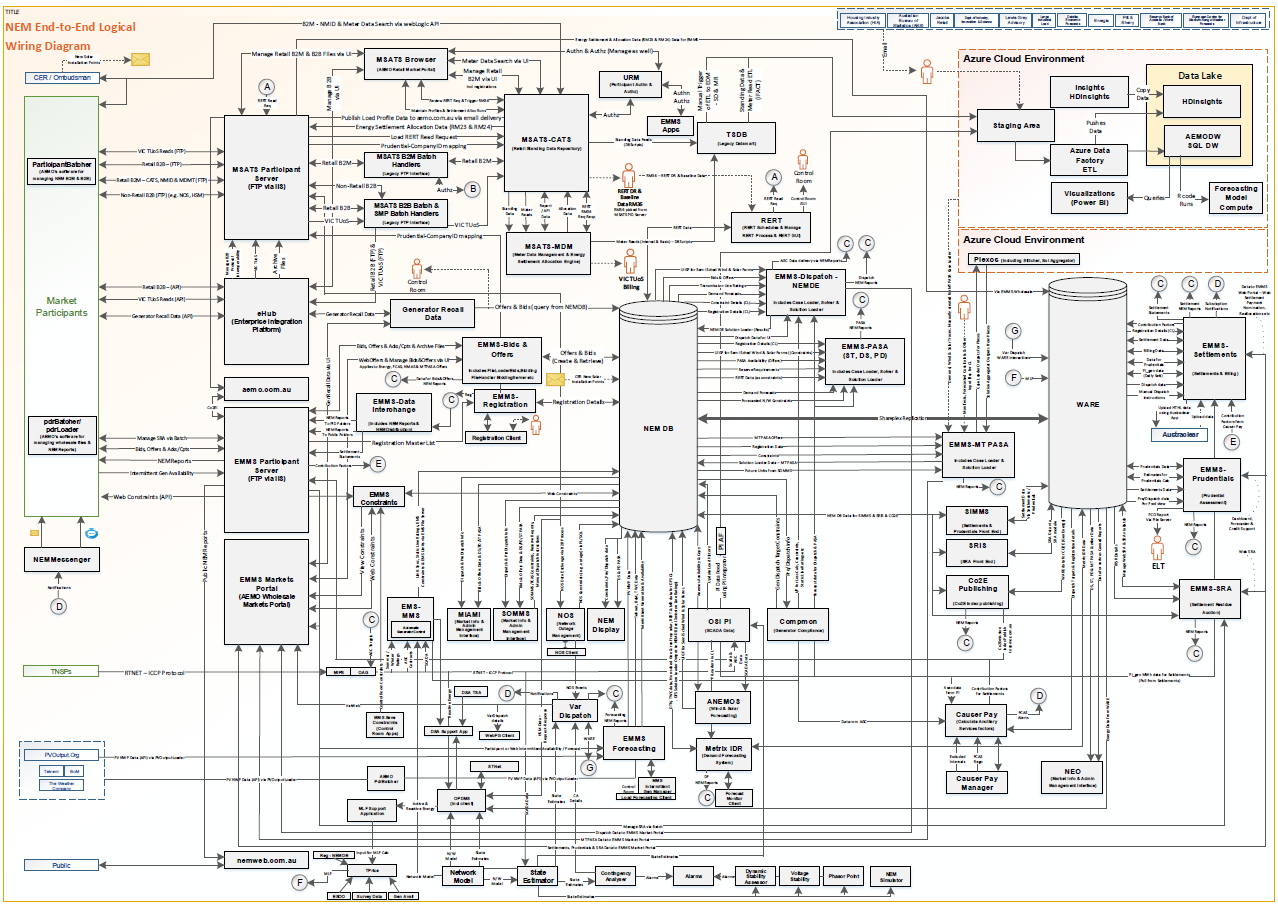 Knowledge is in the heads of a few key personnel
Complexity means every change needs more time to plan, build and test
Not designed for small scale distributed energy
Unstable foundations leads to more effort fixing the old than building new
Has not leveraged modern concepts such as security by design
Legacy technologies will lead to performance issues in the future
Will not support pace of change required
Fragmentation and duplication leads to high cost licensing & support
12
The Digital Platform will deliver the foundation of Australia’s energy ecosystem
Settle gas and electricity markets
Provide Short and Long Term Forecasts
Exchange Information
Enable Participants
Facilitate Grid Access
Support Web and Mobile Channels
Publish open data services
Integrate Distributed Energy Resources
Support Capacity Trading
Enable Grid Operations
+
SOLUTION
INFORMATIONAL USER EXPERIENCE
TRANSACTIONAL USER EXPERIENCE
Enterprise Data Platform (EDP)
Internet of Things (IoT)
Blockchain
AI & Machine Learning
DATA
INFRASTRUCTURE | CLOUD | INTEGRATION | SECURITY | NETWORKS
COMPUTE
13
Forward meeting plan
Peter Geers
14
Global Settlement rule change:
AEMC website: https://www.aemc.gov.au/rule-changes/global-settlement-and-market-reconciliation 
AEMO 5MS Program contacts:
Graeme Windley, 5MS Program Manager
Chris Muffett, 5MS Business Lead
Emily Brodie, 5MS Procedure Lead
Hamish McNeish, 5MS Systems Lead
Gary Eisner, 5MS Stakeholder Liaison
Contact details:
5MS email: 5ms@aemo.com.au
5MS webpage: http://www.aemo.com.au/Electricity/National-Electricity-Market-NEM/Five-Minute-Settlement
Further information
15
Next Executive Forum:
Tuesday 12 February 2019
Next Program Consultative Forum:
Tuesday 4 December
Next Procedure Working Group:
Monday 19 November
Next Systems Working Group:
Wednesday 21 November
Meetings and forum dates: http://www.aemo.com.au/Electricity/National-Electricity-Market-NEM/Five-Minute-Settlement
Upcoming meetings
16
17